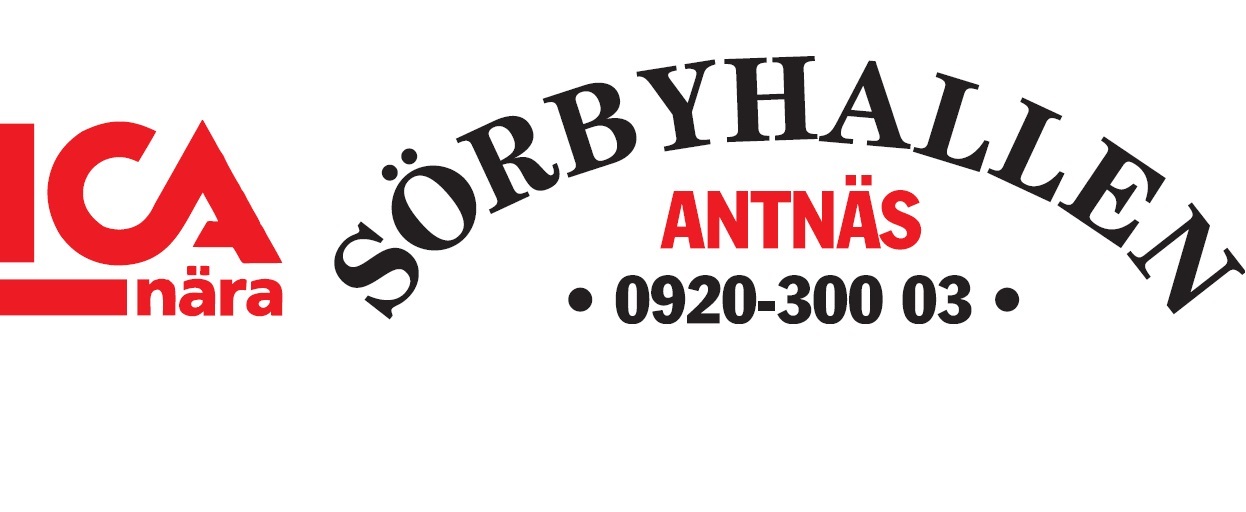 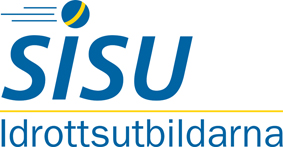 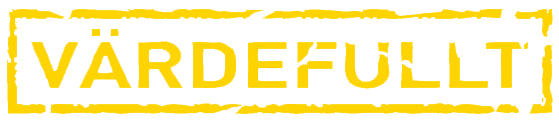 TITEL 1
TITEL 2
DATUM
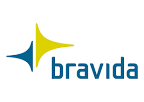 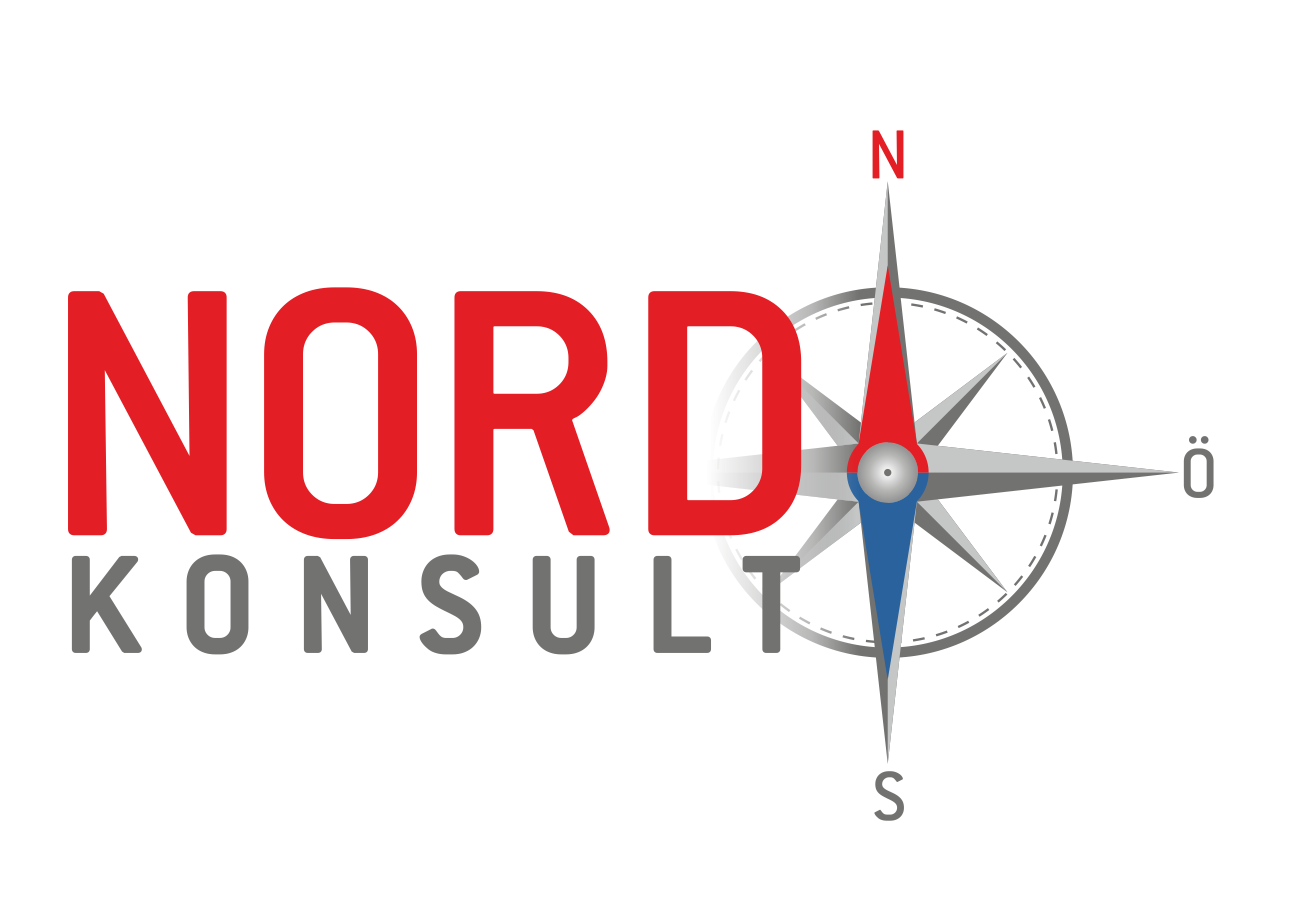 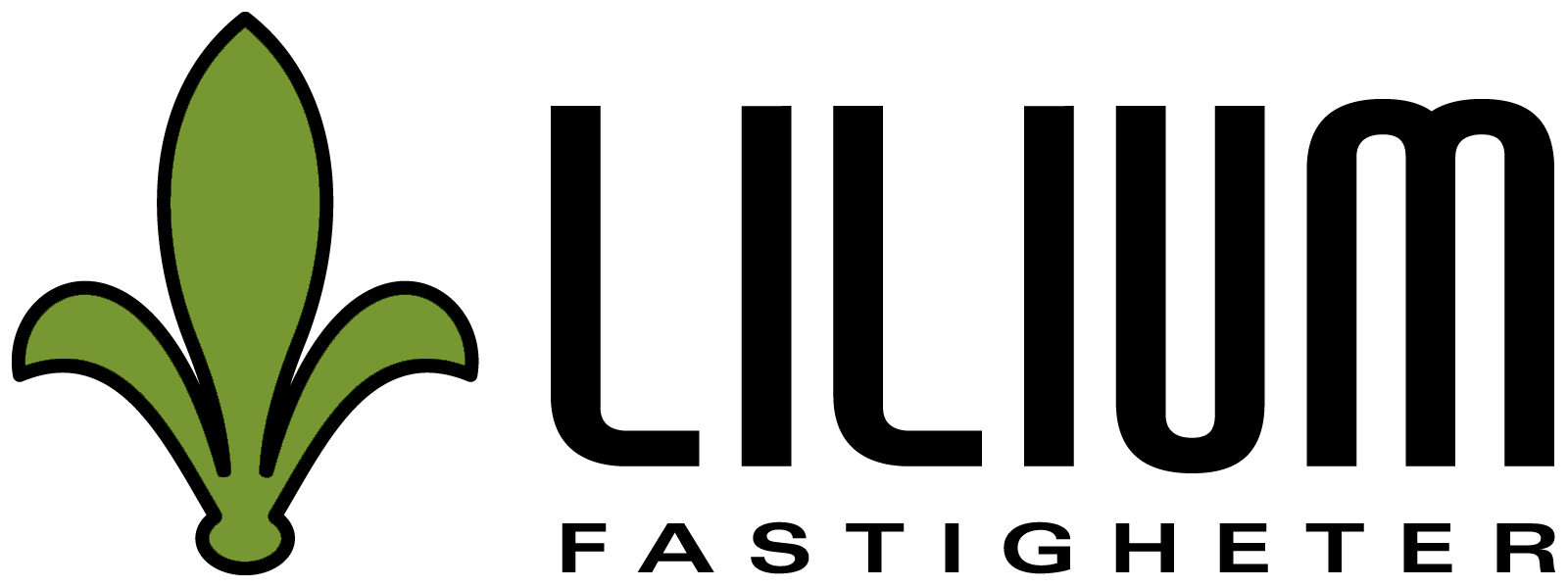 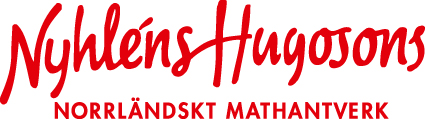 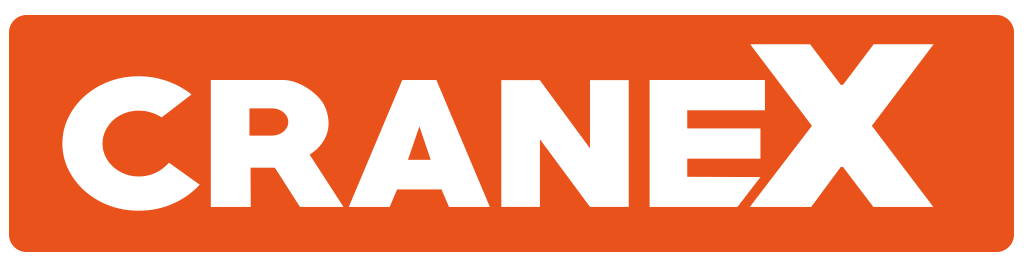 Värdegrund och policy framtagen med hjälp av SISU
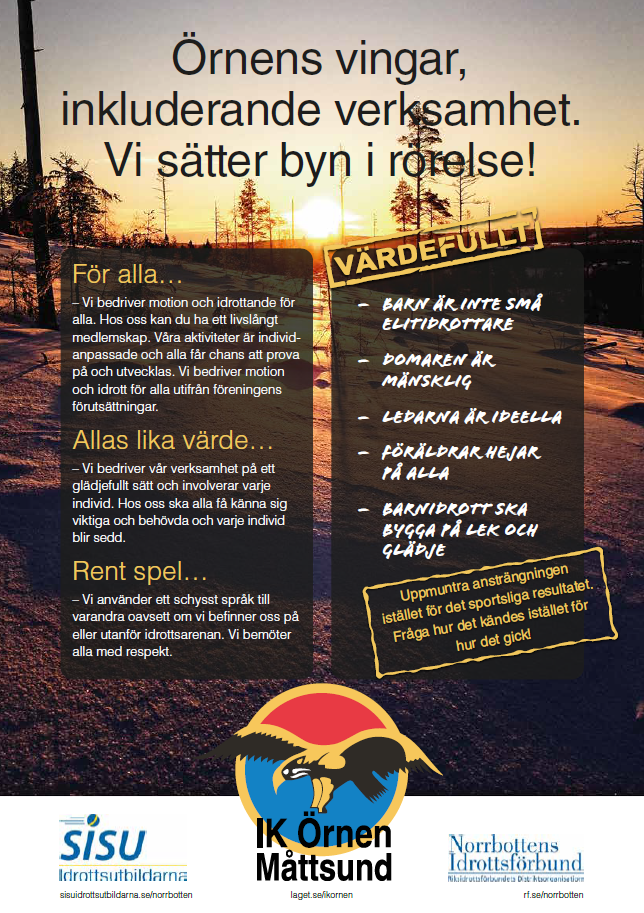